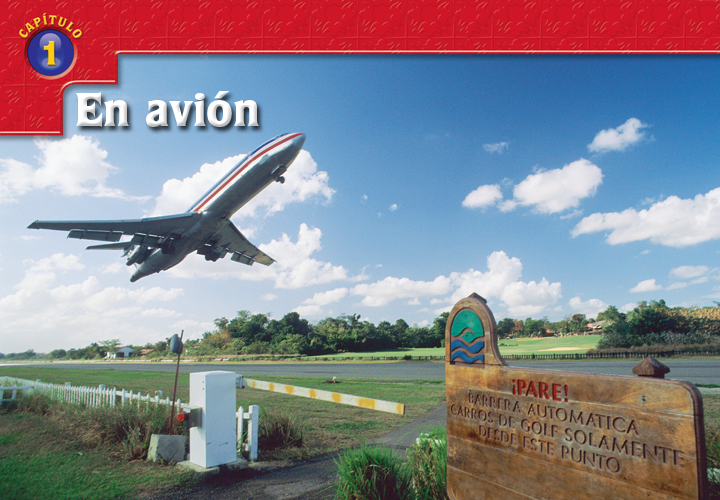 El avión está despegando de la pista del aeropuerto 
de la Romana en la República Dominicana.
Capítulo 1
1 of 43
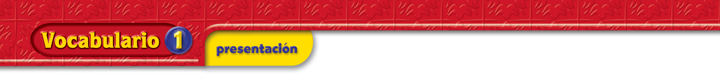 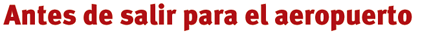 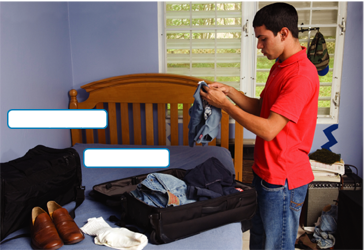 Juan va a hacer un viaje.
Antes hace la maleta.
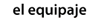 ¿Qué pone en la maleta?
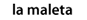 Pone la ropa que necesita 
para el viaje.
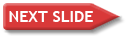 Capítulo 1
2 of 43
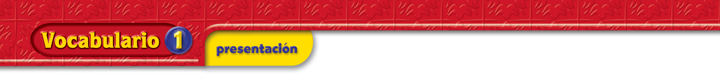 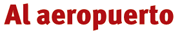 Juan sale para el 
aeropuerto en taxi.
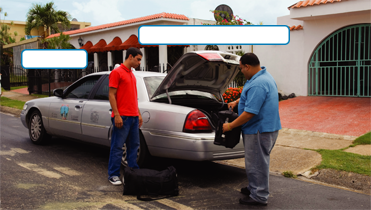 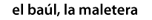 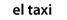 Trae su equipaje.
Pone su equipaje en 
la maletera del taxi.
El taxista lo ayuda 
con su equipaje.
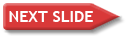 Capítulo 1
3 of 43
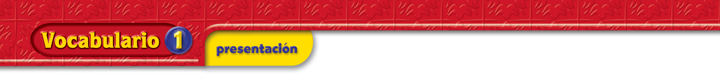 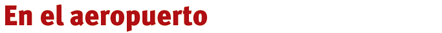 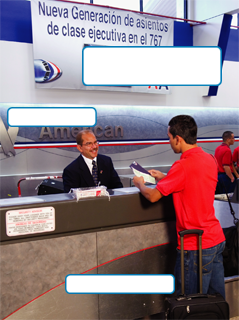 Juan está en el mostrador 
de la línea aérea.
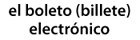 Está haciendo un viaje internacional en avión.
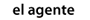 Tiene que facturar su equipaje.
Pero no tiene que facturar 
su equipaje de mano.
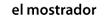 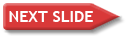 Capítulo 1
4 of 43
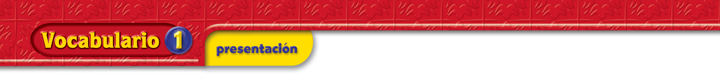 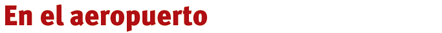 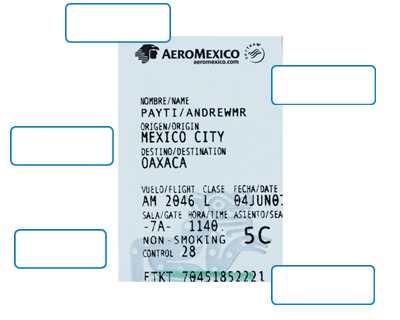 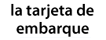 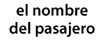 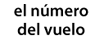 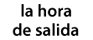 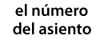 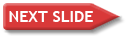 Capítulo 1
5 of 43
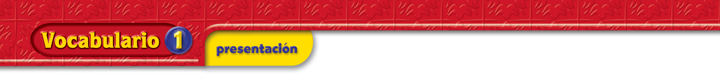 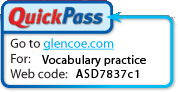 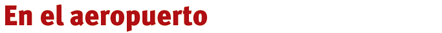 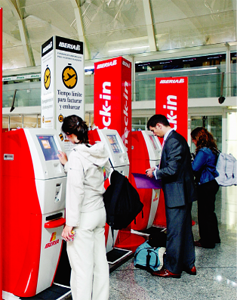 Su tarjeta de embarque sale de un distribuidor automático.
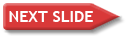 Capítulo 1
6 of 43
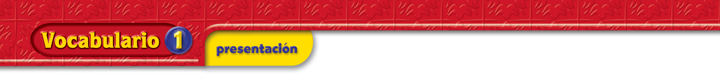 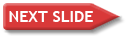 Capítulo 1
7 of 43
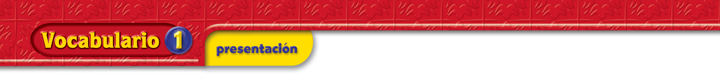 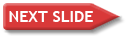 Capítulo 1
8 of 43
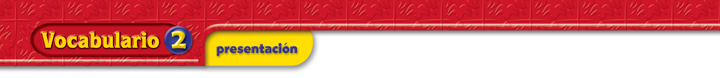 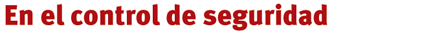 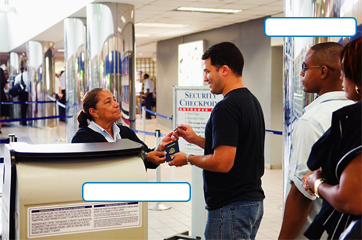 Los pasajeros están pasando 
por el control de seguridad.
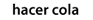 Su equipaje de mano tiene que pasar por el control de seguridad.
Hay que mostrar una forma de identidad con una fotografía.
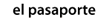 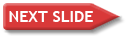 Capítulo 1
9 of 43
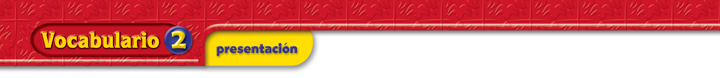 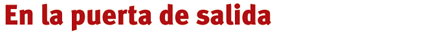 La pasajera está en la puerta de salida.
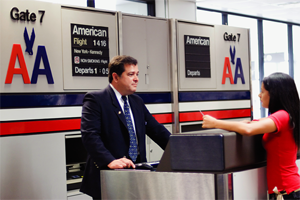 Está esperando la salida de su vuelo.
El avión está saliendo a tiempo. 
No sale tarde.
No hay un retraso (una demora).
Ella va a embarcar (abordar) 
dentro de poco.
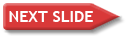 Capítulo 1
10 of 43
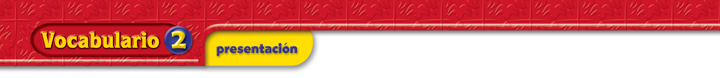 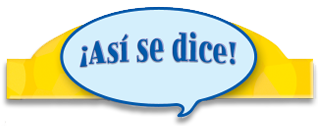 ● Hay que is a useful expression that means ___________.
Es necesario
de vez en cuando
A veces
● _______ and _______________ are expressions to tell 
    what you do every so often.
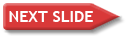 Capítulo 1
11 of 43
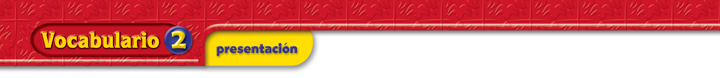 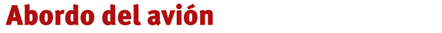 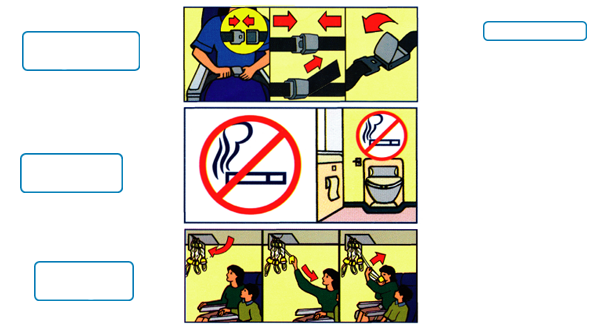 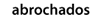 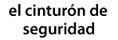 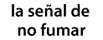 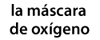 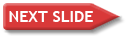 Capítulo 1
12 of 43
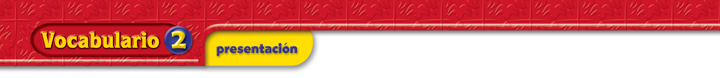 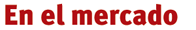 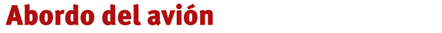 Los pasajeros tienen 
que poner su equipaje 
de mano en el compartimiento superior o debajo del asiento.
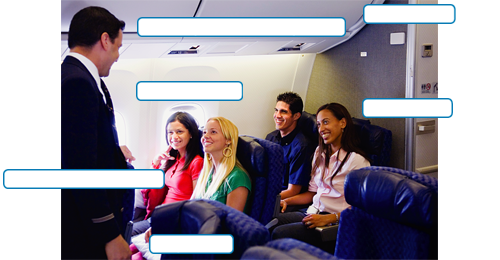 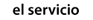 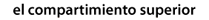 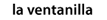 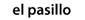 Durante el despegue y el aterrizaje, los pasajeros tienen que tener sus cinturones abrochados.
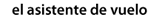 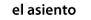 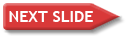 Capítulo 1
13 of 43
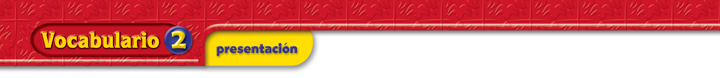 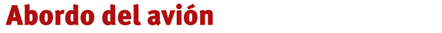 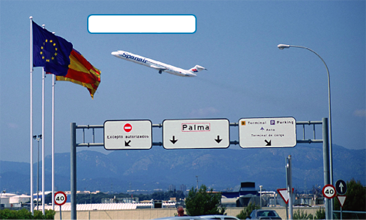 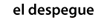 El avión está 
despegando.
Está despegando con 
destino a Madrid.
El avión acaba de 
despegar de la pista.
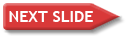 Capítulo 1
14 of 43
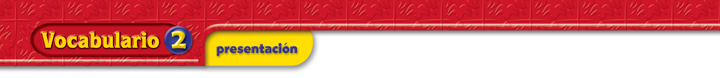 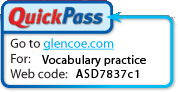 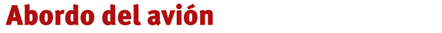 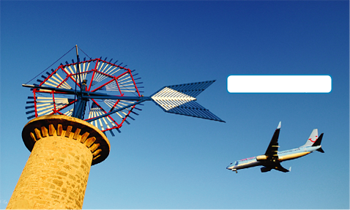 El avión está 
aterrizando.
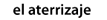 Es un vuelo 
(procedente) 
de Lima.
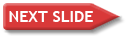 Capítulo 1
15 of 43
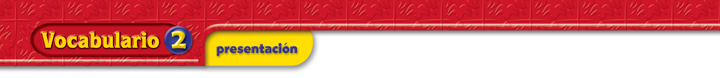 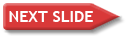 Capítulo 1
16 of 43
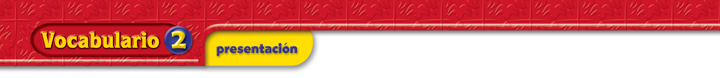 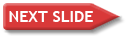 Capítulo 1
17 of 43
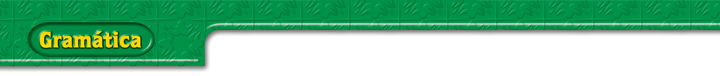 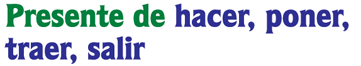 (to do, to make)
(to put, to place)
1. The verbs hacer _____________, poner ______________, traer 
      ________, and salir ________ have an irregular yo form. 
      The yo form has a __. All the other forms are regular.
(to bring)
(to leave)
g
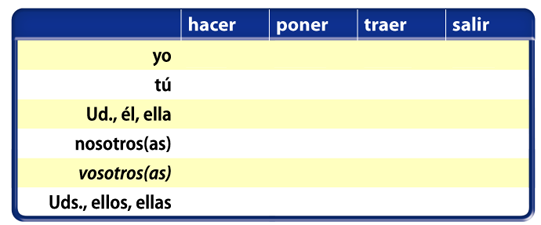 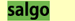 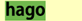 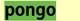 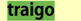 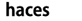 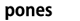 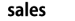 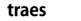 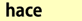 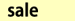 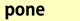 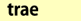 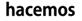 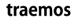 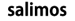 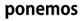 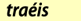 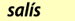 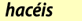 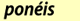 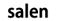 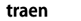 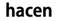 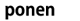 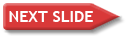 Capítulo 1
18 of 43
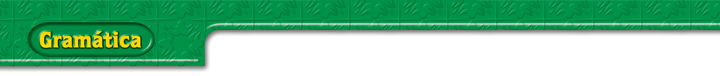 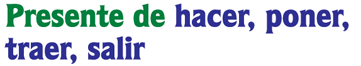 2. Remember that the verb tener has a g in the yo form. The verb venir 
    ________ follows the same pattern. Note the g and the stem change.
(to come)
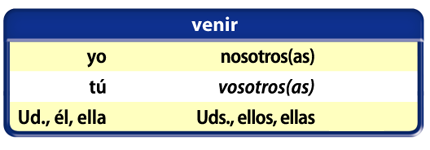 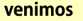 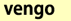 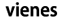 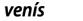 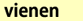 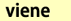 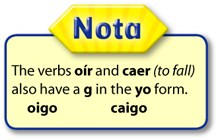 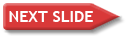 Capítulo 1
19 of 43
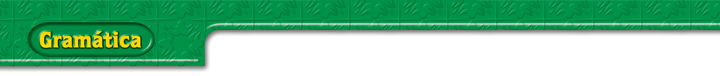 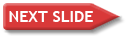 Capítulo 1
20 of 43
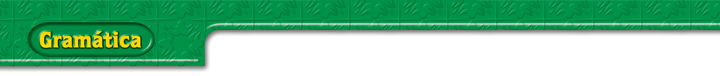 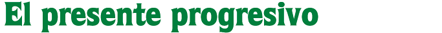 1.  You use the present progressive tense in Spanish to express an 
     action in progress, an action that is currently taking place.
2. To form the present progressive you use the verb _____ and the 
    ______________. Study the forms of the present participle.
estar
present participle
salir
vivir
hacer
hablar
comer
INFINITIVE
sal-
viv-
hac-
habl-
com-
STEM
saliendo
viviendo
haciendo
hablando
comiendo
PARTICIPLE
The verbs leer, traer, oír, and caer have a __.
y
leyendo
trayendo
cayendo
oyendo
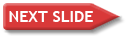 Capítulo 1
21 of 43
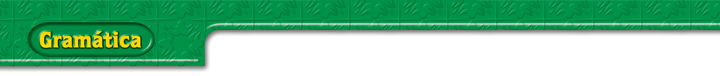 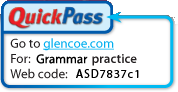 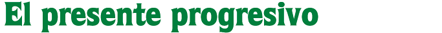 3. Study the following examples of the present progressive.
José está haciendo un viaje a México.
Ahora está esperando la salida de su vuelo.
José está mirando su tarjeta de embarque.
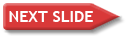 Capítulo 1
22 of 43
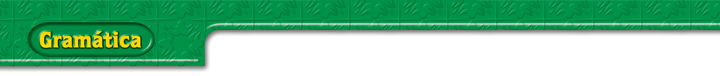 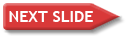 Capítulo 1
23 of 43
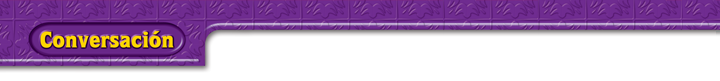 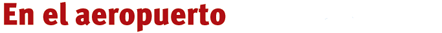 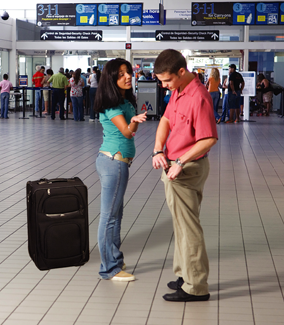 Susana  ¡Oye, Pedro! Está saliendo nuestro vuelo.
Pedro  Sí, ¡vamos ya! Tenemos que pasar por el control de seguridad y siempre hay una 
cola larga.
Susana  ¿Tienes nuestras 
tarjetas de embarque?
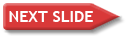 Capítulo 1
24 of 43
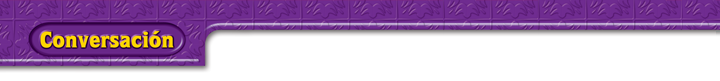 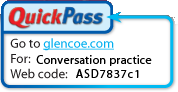 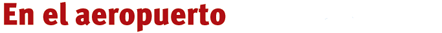 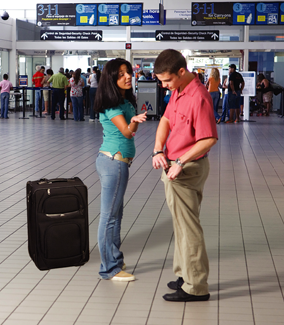 Pedro  Sí, sí. Las tengo. ¿Necesitas ayuda con tu 
equipaje de mano?
Susana  No, no traigo mucho. 
Lo puedo llevar. ¿De qué 
puerta salimos?
Pedro  De la puerta 11. ¿A qué hora empieza el embarque?
Susana  Ahora mismo. ¡Vamos!
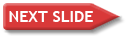 Capítulo 1
25 of 43
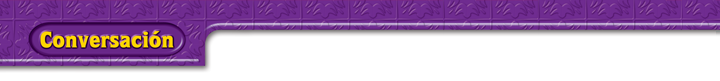 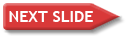 Capítulo 1
26 of 43
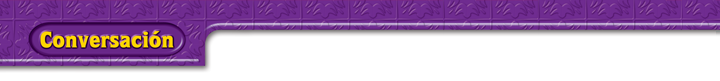 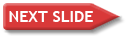 Capítulo 1
27 of 43
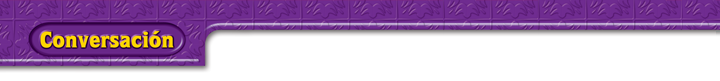 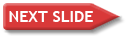 Capítulo 1
28 of 43
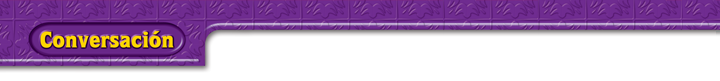 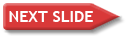 Capítulo 1
29 of 43
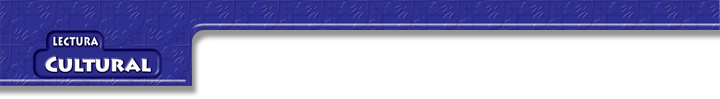 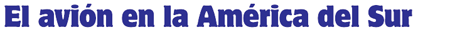 El continente sudamericano es vasto. 
Las distancias entre ciudades son largas. 
Por eso el avión es un medio de transporte importante. A veces es imposible viajar 
por tierra1 de un lugar a otro. ¿Por qué?
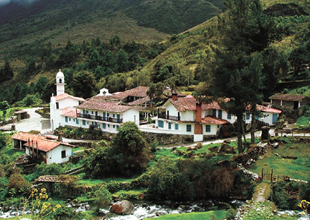 Una gran parte del oeste del continente 
es montañosa. Los altos picos nevados de los Andes parecen tocar el cielo2. Unas ciudades como Bogotá, Quito y La Paz están en los Andes. Y claro que hay también pequeños pueblos aislados en las montañas.
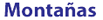 Un pueblo aislado en los 
Andes de Venezuela
1por tierra    by land
2cielo    sky
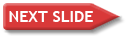 Capítulo 1
30 of 43
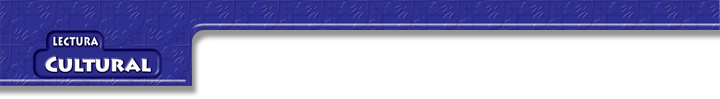 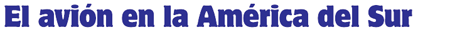 Al este de los Andes en Colombia, Ecuador, Perú, Bolivia y Brasil hay grandes selvas tropicales del río Amazonas. En las selvas la vegetación es muy densa 
y una gran parte de la cuenca3 amazónica es inhóspita 
e impenetrable.
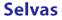 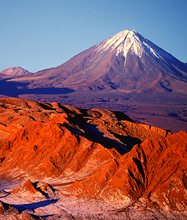 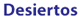 La región a lo largo de la costa desde Perú hasta el centro de Chile es desierto. El Atacama en Chile es el desierto más árido (seco) del mundo—una región de 
arena y rocas (piedras). 
    Día y noche los aviones sobrevuelan los picos, 
selvas y desiertos para enlazar4 las ciudades y 
pueblos de Sudamérica.
Un pico nevado en 
el desierto de 
Atacama en Chile
4enlazar    connect
3cuenca    basin
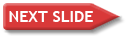 Capítulo 1
31 of 43
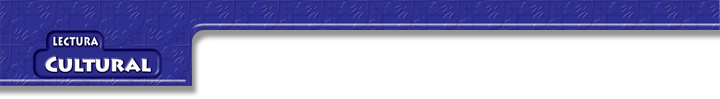 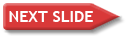 Capítulo 1
32 of 43
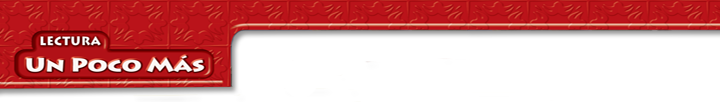 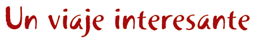 Si quieres hacer un viaje interesante 
en avión tienes que sobrevolar las líneas de Nazca. ¿Qué son las líneas de Nazca? 
Pues, en el desierto árido del sur de 
Perú hay una serie de dibujos o figuras misteriosas. Hay figuras geométricas—rectángulos, triángulos y líneas paralelas. Hay también representaciones perfectas 
de varios animales. A pesar de1 muchas investigaciones el origen de las líneas 
o figuras que tienen más de 1.500 años 
queda2 un misterio.
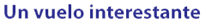 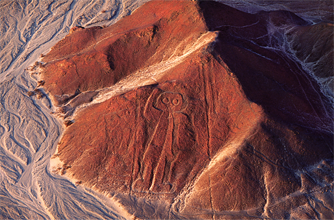 Las líneas de Nazca
1A pesar de    In spite of
2queda    remains
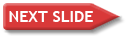 Capítulo 1
33 of 43
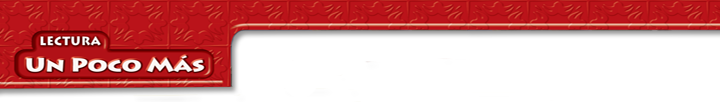 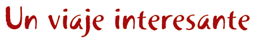 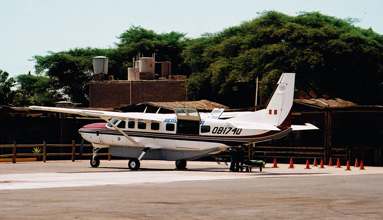 Y son tan grandes que la 
única manera de ver las figuras 
es tomar un vuelo. Las avionetas salen de Lima o del aeropuerto 
de la pequeña ciudad de Ica, 
muy cerca de las figuras.
Una avioneta que sobrevuela 
las líneas de Nazca
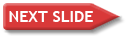 Capítulo 1
34 of 43
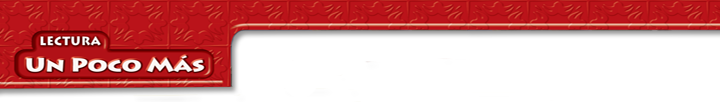 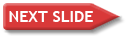 Capítulo 1
35 of 43
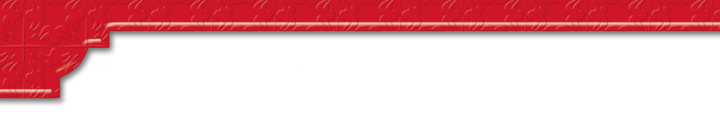 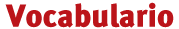 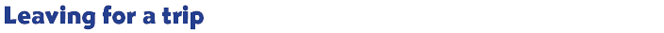 hand luggage, carry-on bags
el equipaje de mano      
la maleta                        
el taxi                            
el/la taxista                    
la maletera, el baúl        
poner                             
hacer un viaje                
hacer la maleta
suitcase
taxi
taxi driver
trunk (of a car)
to put, to place, to set
to take a trip
to pack
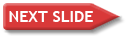 Capítulo 1
36 of 43
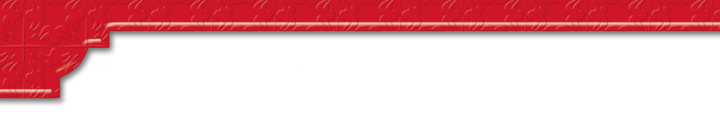 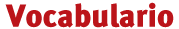 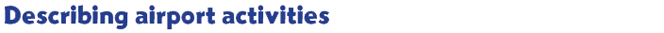 el aeropuerto                                    el avión                                             el/la agente                                       el mostrador                                     la línea aérea                                    el boleto, el billete (electrónico)      el distribuidor automático

la tarjeta de embarque
airport
plane
agent
counter
airline
ticket, e-ticket
boarding pass kiosk,
automatic dispenser
boarding pass
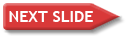 Capítulo 1
37 of 43
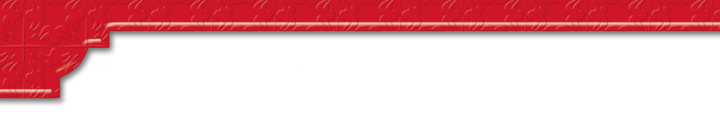 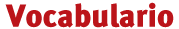 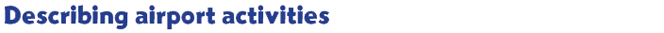 passport
el pasaporte                        
el nombre                           
el/la pasajero(a)                  
el número del vuelo           
la hora de salida                
la hora de embarque         
el número del asiento        
la forma de identidad
name
passenger
flight number
departure time
boarding time
seat number
piece of ID
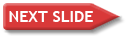 Capítulo 1
38 of 43
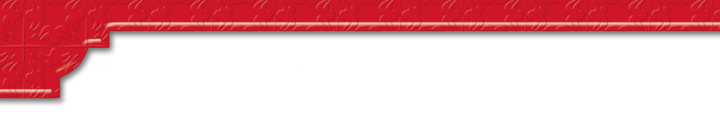 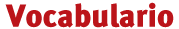 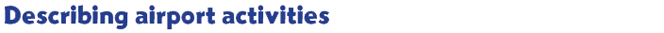 gate (airport)
la puerta de salida                          facturar el equipaje                        pasar por el control de seguridad  
hacer cola                                      mostrar                                          esperar                                           embarcar, abordar
to check luggage
pass through security
to wait in line
to show
to wait (for)
to board
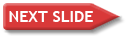 Capítulo 1
39 of 43
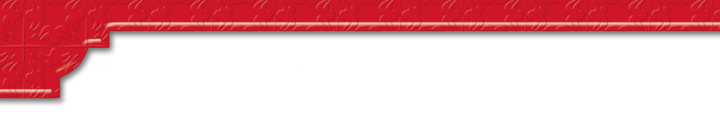 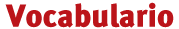 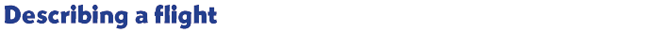 flight attendant
el/la asistente(a) de vuelo         el asiento                                  el pasillo                                   la ventanilla                              el compartimiento superior      la máscara de oxígeno             el cinturón de seguridad
seat
aisle
window (plane)
overhead bin
oxygen mask
seat belt
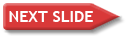 Capítulo 1
40 of 43
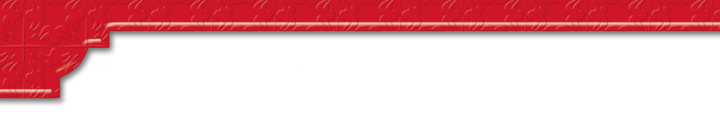 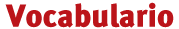 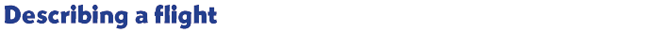 no-smoking sign
la señal de no fumar                el servicio                                un retraso, una demora            el despegue                              aterrizaje                             
la pista                                    despegar                                  aterrizar
restroom
delay
takeoff (plane)
landing
runway
to take off (plane)
to land
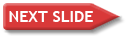 Capítulo 1
41 of 43
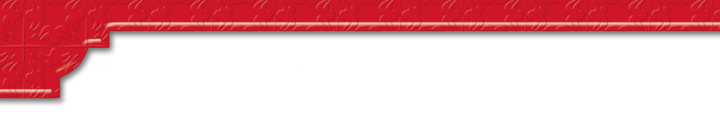 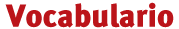 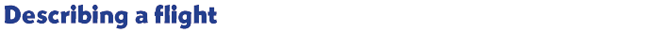 international
internacional                    
abordo                              
tarde                                 
a tiempo                           
con destino a                    procedente de
aboard
late
on time
(going) to; for
coming, arriving from
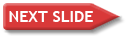 Capítulo 1
42 of 43
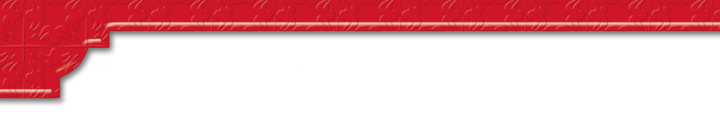 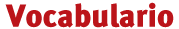 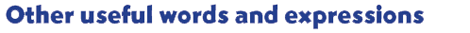 it’s necessary to 
(do something), one must
hay que
                   
a veces                    
de vez en cuando 
dentro de poco        
debajo de                
¡Con permiso!       abrochado(a)
at times, sometimes
from time to time, occasionally
shortly thereafter
below, underneath
Excuse me!
fastened
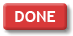 Capítulo 1
43 of 43